Bonjour!
jeudi, le deux mai
Travail de cloche
Quelle était la meilleure chose que vous faisiez quand vous étiez à l’école primaire?
Bonjour!
jeudi, le deux mai

un moment de culture francophone
avertissement
le jeu de tappettes aux mouches
Pourquoi tombons-nous?
Nous tombons pour apprendre comment se lever.
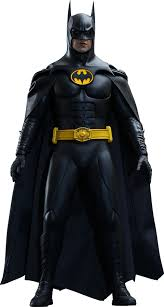 Sommes-nous prêts?

Nous sommes prêts !
Jacques Plante, who was born in Notre Dame de Mont Carmel, Quebec, was the first goaltender in the NHL who wore a mask.
AVERTISSEMENT
Examen
Unité 8
DEMAIN
vendredi, le trois mai
un couloir	  une armoire    soudain	  la poussière       toujours    gris

les draps       le loyer        souvent       mettre la table      sale   l’aspirateur

l’évier           une cafetière         un balai       le four    savoir    laver  jaune

le jardin        un fauteuil        parfois        ranger        oreiller      propre

autrefois       une chambre        une couverture        débarrasser     le frigo

connaitre      un mur        la baignoire     le placard      louer      la poubelle
They lived happily after they ate an apple.

I lived in Europe in May 1937.

We lived well because we never bought wine.

We live in Loveland.

Long live the king.
No written homework due Friday, May 3
Étudiez!
Billet de sortie
Écrivez une phrase qui parle de votre examen demain.